ЗВІТдиректора дошкільного навчального закладу (ясла-садок) № 68 «Золота рибка» комбіноваго типу м. КропивницькогоОтян Валентини Іванівни
Мета та основні завдання  зборів:
Мета: подальше утвердження відкритої і демократичної державно -громадської системи управління навчальним закладом, поєднання державного і громадського контролю за прозорістю прийняття та виконання управлінських рішень запровадження колегіальної етики управлінської діяльності директора

   1.Забезпечити прозорість і демократичність управління навчальним закладом
   2. Стимулювати вплив громадськості на прийняття та виконання керівником відповідних рішень у сфері управління навчальним закладом
Кадрове забезпечення ЗДО
Склад педагогічних працівників:
- директор – 1;
- вихователь-методист – 1;
- практичний психолог – 1;
- музичний  керівник – 1;
- вихователі – 15
- керівник гуртка-1;
- інструктор з фізкультури - 1;
- вчителі – логопеди – 3;
- асистент вихователя – 1.
Рівень освіти педагогічних працівників
Рівень кваліфікації педагогічних працівників
Мережа груп
1 група – для дітей 4-го року життя (група №11);
4 групи – для дітей 5-го року життя (групи №5,6,7,8,);
3 групи – для дітей раннього віку (групи №1,2,3);
3 групи – для дітей 6-го року життя (групи №4,9,10)
З них:  логопедичні – 3 групи;
             інклюзивні - 2 групи.
Організація освітнього процесу в дошкільному навчальному закладі була спрямована на реалізацію основних завдань ДНЗ, при визначенні яких були враховані їх сучасність, актуальність, результати діагностування педагогів, аналіз результатів роботи за 2020/2021 навчальний рік:
- Формування екологічної свідомості, навичок практичного життя, готовності до взаємодії з навколишнім світом 
- Художньо – естетичний розвиток дітей дошкільного віку засобами образотворчого мистецтва 
 - Розвиток інноваційної діяльності педагогів засобами STREAM – освіти)
З метою вдосконалення професійної майстерності педагогів, обміну досвідом протягом навчального року було проведено семінари-практикуми:
- Розвиток природничо-екологічної компетенції дітей дошкільного віку - сучасна проблема;
 - Розвиток творчих здібностей дошкільника засобами образотворчого мистецтва;
 - Профілактика жорстокого поводження з дітьми;
 - STREAM-освіта в сучасному ЗДО
З метою охорони життя і здоров’я дітей, безпеки життєдіяльності проводяться Тижні безпеки знань життєдіяльності
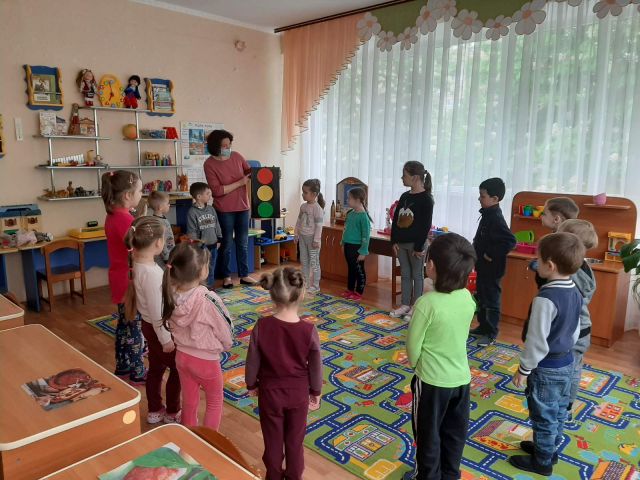 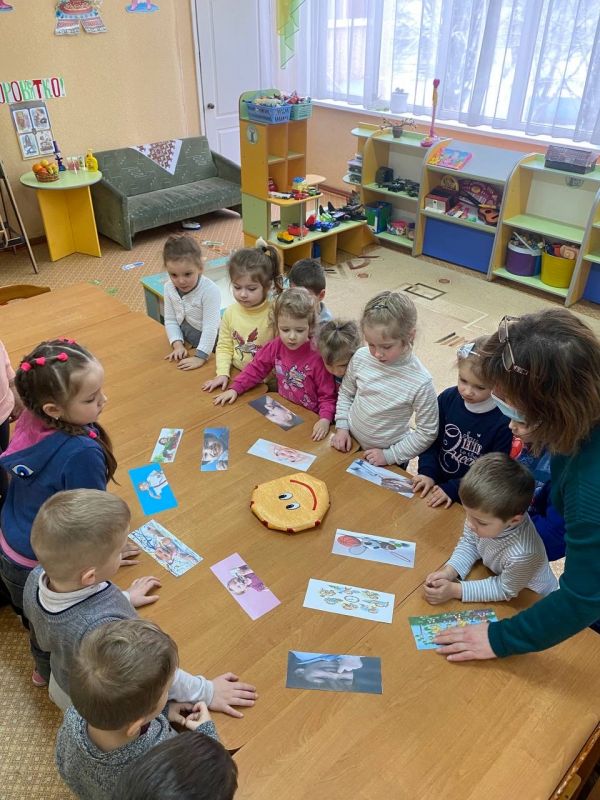 Художньо-естетичний розвиток дітей здійснюється через систему роботи з музичного виховання
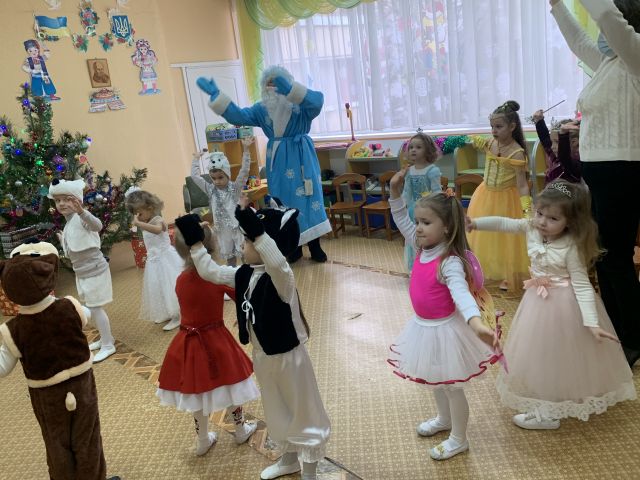 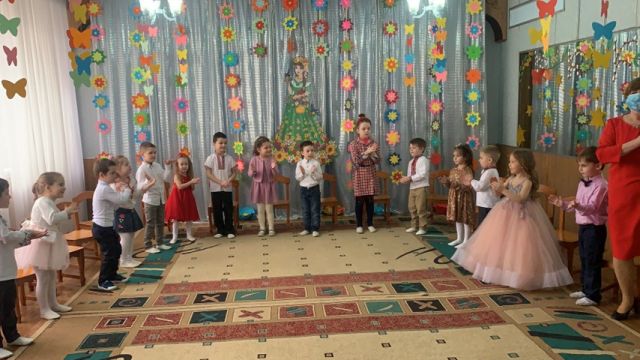 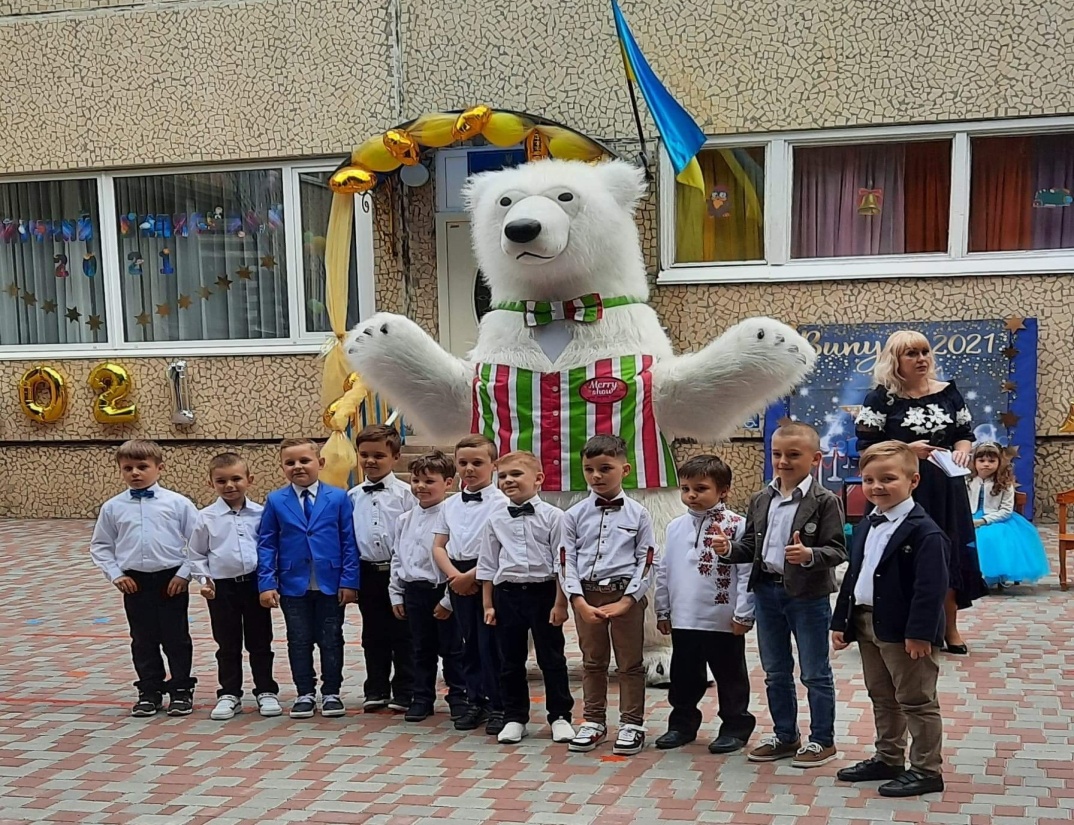 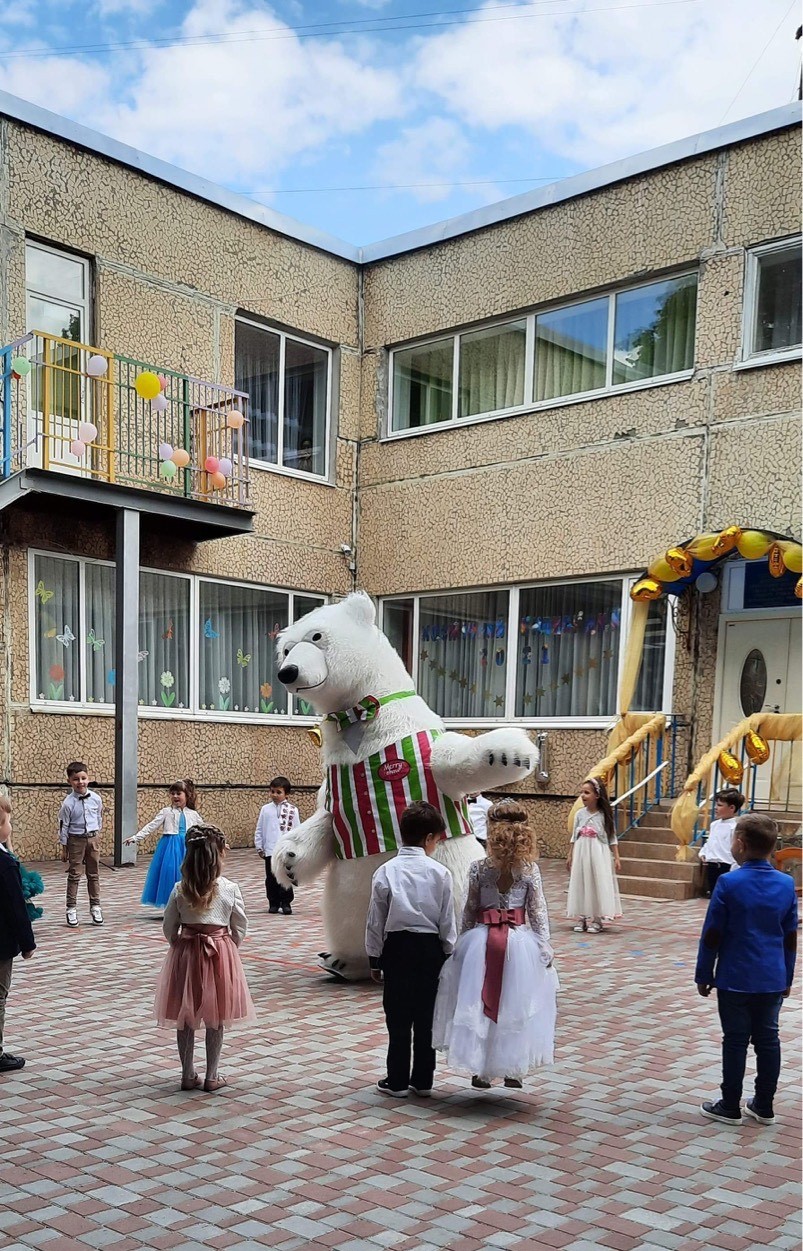 ОРГАНІЗАЦІЯ ХАРЧУВАННЯ ДІТЕЙ
Організація харчування дітей здійснювалось відповідно до Закону України «Про дошкільну освіту» ст.35, Інструкції з організації харчування у дошкільних навчальних закладах, затвердженої наказом Міністерства освіти  і науки України, Міністерства охорони здоров’я України від 17.04.2006 р. №298/227, враховувались зміни, внесені спільним наказом Міністерства освіти  і науки України та Міністерства охорони здоров’я України «Про затвердження Змін до Інструкції з організації харчування дітей у дошкільних навчальних закладах» від 26.02.2013 №202/165 та іншої нормативної бази: постанови Кабінету Міністрів України «Про затвердження норм харчування у навчальних та оздоровчих закладах» від 22.11.2004 року    № 1591,  «Порядку організації харчування дітей у навчальних та оздоровчих закладах» затвердженого наказом Міністерства охорони здоров’я України, Міністерства освіти і науки України від 01.06.2005 року № 242/329), «Порядку встановлення плати для батьків за перебування дітей у державних, комунальних дошкільних та інтернатних навчальних закладах», затвердженого наказом Міністерства охорони здоров’я України, Міністерства освіти і науки України від 21.11.2002 року № 202.
Радою по харчуванню систематично здійснюється контроль за станом організації харчування дітей
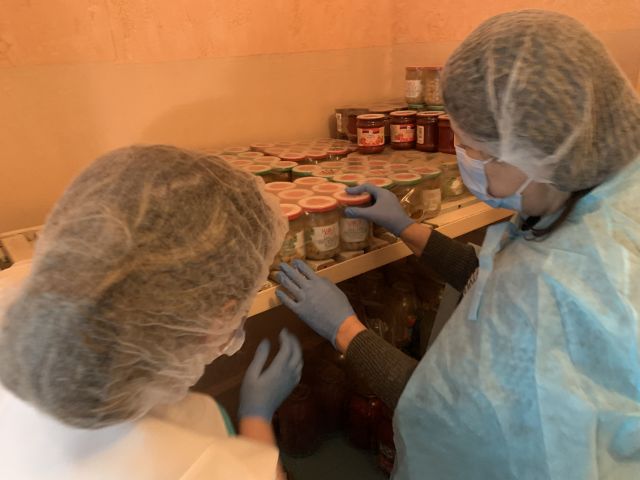 Дякуємо за увагу